Understand production’s role and function in business to recognize its need in an organization
Principles of Business & Finance
Objective 4.03
What is Production?
Production is the creation of goods and services from the combination of economic resources.

Economic Resources:
Human Resources – People who work to produce goods and services.
Natural Resources – Any resource found in nature that is used to produce goods and services.
Capital Goods – Manufactured or constructed items that are used in the production of goods and services.
How It’s Made Activity
Let’s take a look at the production process in action!
Visit the Discover Channel’s “How It’s Made Website”.
Select 3 videos of interest to you.
Watch each video and complete the chart on the worksheet provided.
Importance of Production
Provides form utility – usefulness created by altering or changing the form or shape of a good to make it more useful to the consumer or user.
Example: Production gives crude oil (a natural resource) form utility by refining it into gasoline and oil that consumers can use in their vehicles.
Enables companies to stay in business. 
Production creates the products that all businesses must sell to stay in business.
Enables businesses to be competitive.
Production allows businesses to turn out the maximum number of products at the lowest cost. 
Example: If the business’s costs of production are higher than its competitors’ costs, it will have to set its prices higher than the competitors’ prices. This is likely to reduce sales.
Production Activities
Production Planning
Purchasing
Production Process
Scheduling
Dispatching
Follow-up
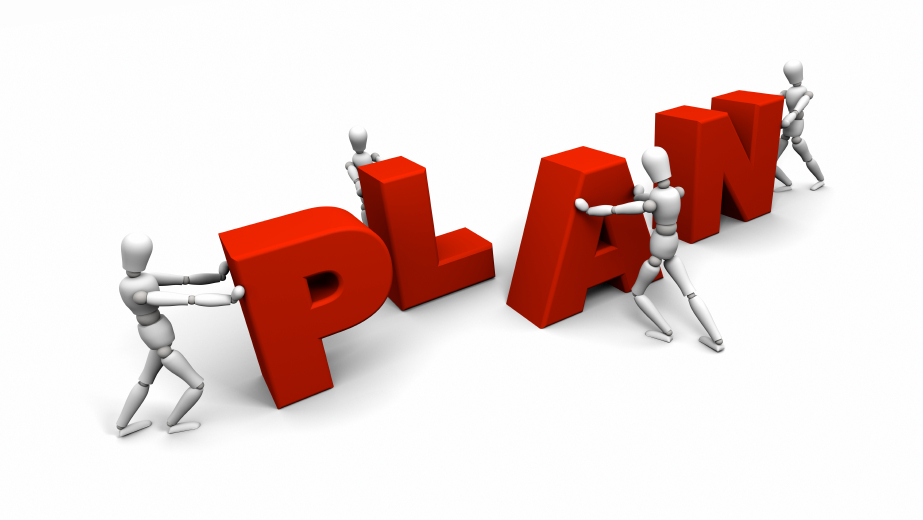 1. Production Planning
Production Planning – Determining how products will be produced and how much of the product to produce.
Determining how products will be produced. This activity involves determining the specific needs for equipment, time, and human resources.
Example: A business that prepares income tax returns must decide how many computers it needs, the time needed to prepare an average return, and how many workers to hire.
Determining how much of the product to produce. This activity is important because a business should try to produce only as much as it can sell. If a business does not produce enough to meet customer demand, it will lose sales to competitors. But, if it produces too much, it will lose money on unsold products.
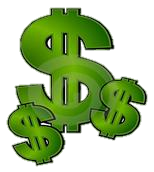 2. Purchasing
Purchasing – Buying the resources needed for production.
This is the production activity that assembles all the inputs needed for production to take place. These inputs include many resources, such as raw materials, parts, equipment, supplies, machinery, and labor.
Example: To produce its goods, a clothing manufacturer needs to purchase patterns, fabrics, thread, buttons, zippers, cutting equipment, and sewing machines. They also need to hire workers trained in cutting and sewing tasks.
2. Purchasing Continued
When purchasing, it is important to get the most for your money.  A few ways money can be saved include:
	1. Sales – Items are offered at a lower price than normal.
	2. Discount Coupons – Presented at the time of purchase to get money	taken off the purchase price.
	3. Rebates – When manufacturers give back a fixed amount of money to	the customer in exchange for subscriptions or contact information.
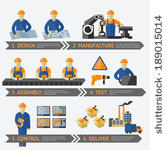 3. Production Process
Production Process – The way in which production will be carried out. A business must choose the production process that is most appropriate for its products.
Production Types (Regarding Time)
Intermittent Production – A production process that periodically stops and then restarts. 
Example: A producer of garden tools or snow shovels might use an intermittent production process to make these products since the products are not in demand all year long.
Continuous Production – A production process that turns out products without stopping.
3. Production Process continued
Production Types (Regarding Amount)
Unit Production – Producing one item at a time or items in small quantities. 
Example: Custom-tailoring a suit, writing a song for a recording artist
Batch Production – Producing items in specific amounts, or batches. It is often used to meet specific or short-term market needs.
Example: Starbucks usually produces batched of pumpkin lattes in the fall and batches of peppermint mochas in the winter.
Mass Production – Producing products in large quantities.
Example: Jeans, CDs, cars, appliances, etc.
4. Scheduling
Scheduling establishes the timetable to be followed in production. 
Employees responsible for scheduling look at the number of steps in the production process and estimate how long each step will take. 
They then set the times for each step to begin and end and schedule delivery of the resources that will be needed in the production process.
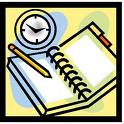 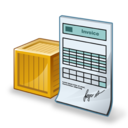 5. Dispatching
Dispatching – Issuing orders for production to start.

Dispatches are usually written orders that tell employees:
what their job assignment are
when to more materials from storage to the work area
which tools and equipment to assemble.
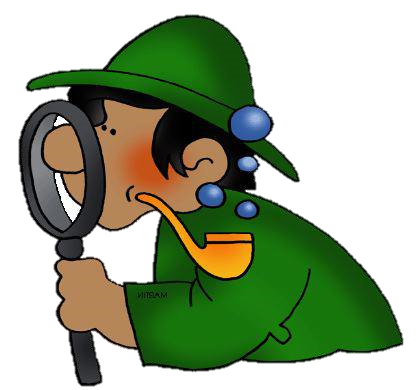 6. Follow-Up
The last production activity is following up to make sure production was carried out according to plan and that products meet company standards.
As part of follow-up, managers:
Review production schedules to make sure deadlines were met.
Review the results of product inspections to see whether there are problems in the production process.